Figure 3. Regions demonstrating age-related differences in negative item subsequent memory effects. Bar chart depicts ...
Cereb Cortex, Volume 24, Issue 12, December 2014, Pages 3322–3333, https://doi.org/10.1093/cercor/bht193
The content of this slide may be subject to copyright: please see the slide notes for details.
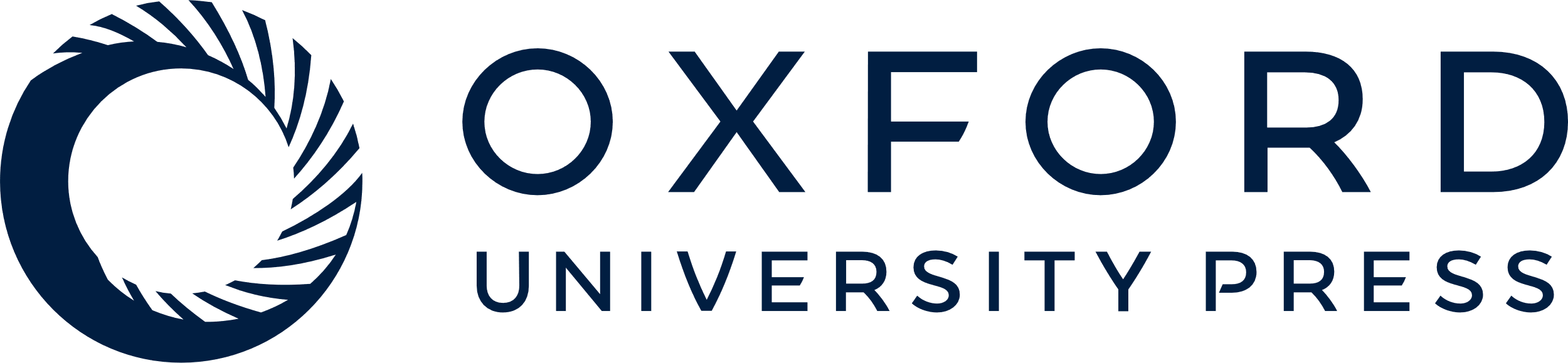 [Speaker Notes: Figure 3. Regions demonstrating age-related differences in negative item subsequent memory effects. Bar chart depicts mean across-region parameter estimates (arbitrary units).


Unless provided in the caption above, the following copyright applies to the content of this slide: © The Author 2013. Published by Oxford University Press. All rights reserved. For Permissions, please e-mail: journals.permissions@oup.com]